Opening School Facilities
Phase 2 – Greater Manchester
In July 2019, DfE, DCMS and DHSC published the School Sport and Activity Action Plan (the Action Plan). This Action Plan was a joint commitment to ongoing collaboration at a national level to ensure that sport and physical activity are an integral part of both the school day and after-school activities, and to increase access and opportunities for pupils with respect to school sport and high-quality PE lessons.
The Action Plan identified several priorities, one of which included £1.6m for a pilot project across 19 Active Partnerships, including GreaterSport, to help schools open their facilities after the school day and during school holidays. This new £10.1m investment will build on this pilot work by continuing funding to Active Partnerships who have been part of this pilot work (phase one). The funding will also support the remaining Active Partnerships to encourage and support more schools to open their facilities for afterschool, evenings, weekends and holiday use. This will ensure England-wide coverage. 
The information and learnings gathered throughout this project, both phase one and two, will be used to support decision making for longer term activities in relation to school facilities, and sport and physical activity outside of school time as well as supporting with the refresh of Sport England’s Use our Schools Toolkit. 

The objective of this work is to support schools to open their facilities outside of the normal school day (evenings, weekends, and holidays) to allow young people more opportunities to be physically active.  
Support / funding should be targeted predominantly to support schools with a high percentage of pupils eligible for free school meals, the least active and to provide more opportunities for pupils with SEND to take part. 
Active Partnerships (GreaterSport) will use local intelligence to identify schools that do not use, or only have limited access to, their school sport facilities outside the school day, identify the barriers to opening their premises and facilitate solutions to support schools.  

Before a school considers applying for funding, we suggest looking through the Use Our School Toolkit from Sport England.
1
[Speaker Notes: To be widely shared]
Open Expression of Interest
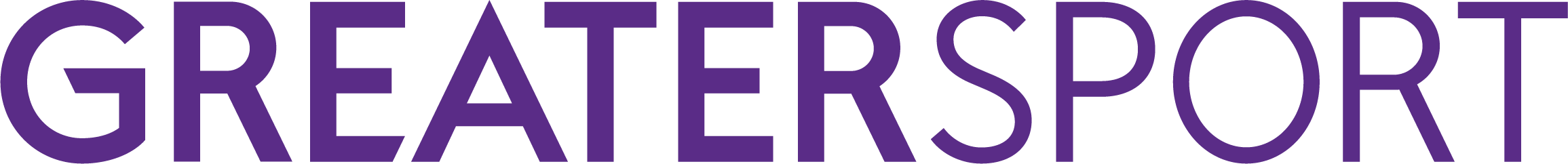 Any primary, secondary or specialist school can apply to support the opening, reopening or extending of provisions.
EOI form on GreaterSport website 
Opportunity to be shared via locality networks and via GM newsletters/social media.
Deadline for completion: Friday 14th May 
Discussions and finalising project plans 17th May-31st May 2021
Final decisions and payment 1: June 2021

Criteria for Selecting Schools 
All schools in Greater Manchester have been ranked across datasets to identify areas of need – outlined below. For partners supporting applications, the ranking spreadsheet can be obtained from: openingschoolfacilities@greatersport.co.uk 
Free School Meal eligible pupils 
Pupil Premium eligible pupils 
Physical activity rates – Active Lives Children and  Young People & Adults 
Distance to other community facilities 
Index of Multiple Deprivation (IMD)
National Child Measurement Programme obesity data 
Potential reach – Pupil numbers 

This spreadsheet will be used in conjunction with local intelligence and biggest perceived impact to select schools. 
We particularly welcome innovative plans that work in partnership with other education settings or community organisations. Whilst we welcome applications for any amount, we anticipate the average award being around £2,500 to enable a large reach across GM. 
Funding will be awarded on a needs led basis and not all applications will be funded 
Decisions will be made by a panel of representatives, in May (panellists TBC)
Schools who aren’t successful in their funding application will still receive information to support the opening/reopening of facilities through newsletters or connections to partner organisations. As such all schools who submit an EOI will need to consent to sharing the information with local steering groups.
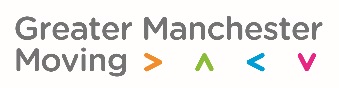 2
Expression of interest form
Details of the information we'll need for your EOI
General Information
School name and unique reference number
Contact details (name, email, position)
Facilities Information
Facilities open status pre-covid and presently
What facilities the school has
Application Information
Why you want to open your school facilities for community use?
What the funding will be used for? An initial rough guide to help inform our team. 
Amount of funding requested. An initial rough guide to help inform our team.
3
The ask to schools
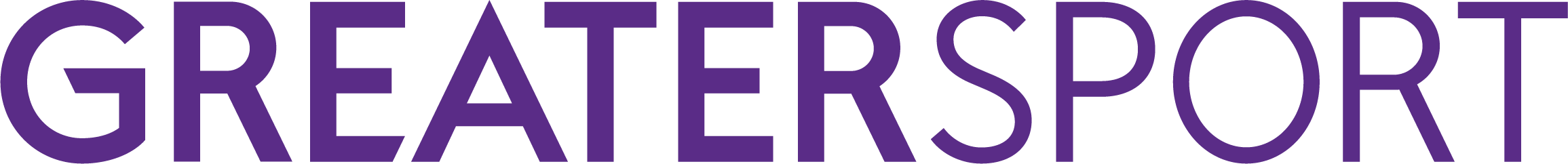 All agreements with schools will be bespoke and reflect the level of investment granted.
All schools who receive investment, whether through the open expression of interest or strategic projects, will be asked to:

Complete a simple service level agreement which requires them to open their facilities for the community (not just their own pupils) when local / national guidance permits them to do so safely. This will also cover an agreed period of time reflective of the level of investment.
Produce a case study showcasing the impact of investment, the benefits of opening to the community and their facility management model.  
Complete a very simple termly monitoring form to collate the following information: 
Approx. number of children given opportunities to take part   
How funding has been utilised   
Local intelligence on what works / doesn’t work

The above will be bespoke to each school and will reflect the level of investment received
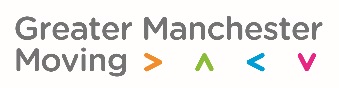 4
Eligible Spend (part one)
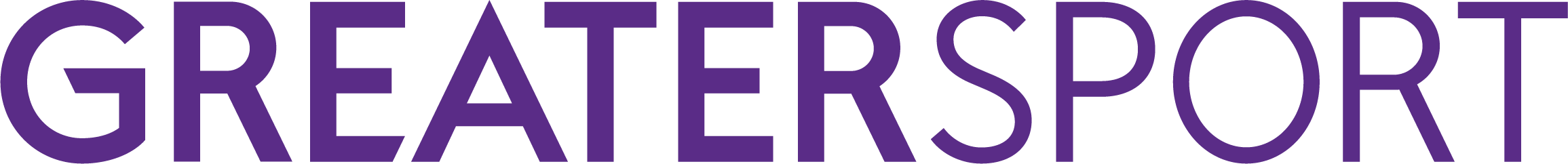 What can the funding be used for? 
DfE & Sport England don’t want to be too prescriptive on what the funding can and can’t be used for. They expect funding to be used to help schools to offer extra-curricular opportunities, including opening facilities in a COVID-19 secure manner. 

Funding cannot be used for: 
Large scale capital / building works.
Any loss of revenue as a result of facilities being closed due to COVID-19 restrictions.
Marketing and advertising.
Any costs associated with the maintenance.
Technical development or updating of existing websites or for the development/creation of new websites.

After school provision for pupils in primary schools should be funded by the PE and Sport Premium, this facilities funding should focus on wider community engagement. 

Case studies of facility use will be made available on the GreaterSport website.
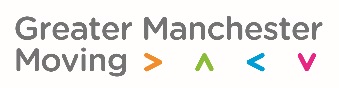 5
Eligible Spend (part Two)
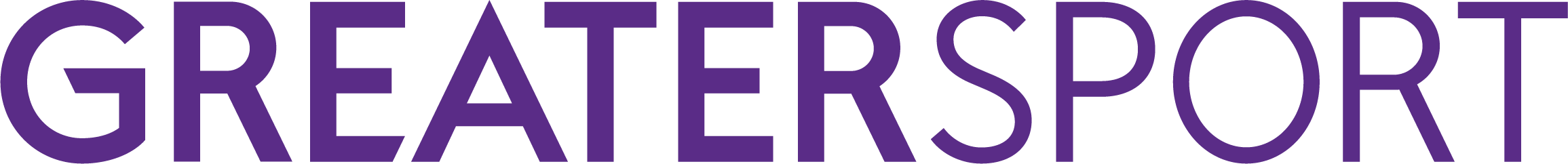 From previous work with schools and recent consultation we believe the following considerations for 
funding may be useful:​
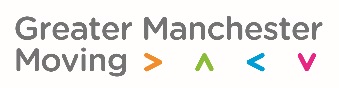 6
Dates
Subject to change
Monday 10th May – Webinar for more information & idea sharing
Friday 14th May – Open expression of interest deadline 
Friday 14th May – Strategic project proposals due from localities
17th May - 31st May – Information gathering and final proposals generated in partnership with locality lead & Greater Manchester representative
June – Awards & initial payments
Tuesday 31st August – all funding to be awarded or committed 

TBC – future virtual events for sharing operating models/ideas and opportunities – i.e. booking systems and other funding. If you have a particular topic you’d like to find out more about, please let us know: openingschoolfacilities@greatersport.co.uk    

If any organisation has a concern with the timeframes above, please don’t hesitate to contact us, whilst we’re trying to work at pace within the confines of grant award conditions, we understand the current COVID environment shouldn’t preclude involvement.
7